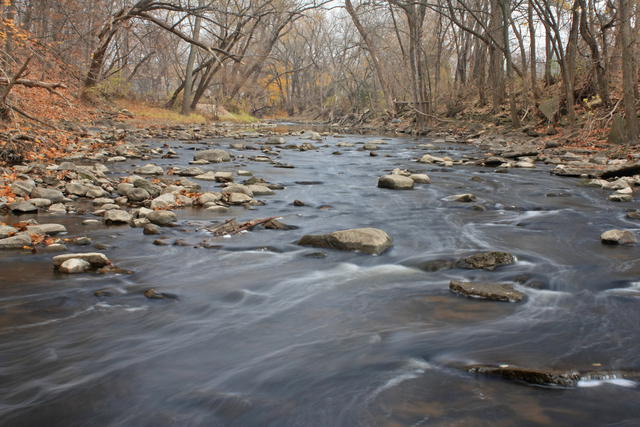 Menomonee River Fish Sampling
Steve Van Alstine, Chris Manteufel, Tommy Jones, Travis Brunner, Kathryn Leistekow
Introduction andBackground Information
Menomonee River
Tributary to the Milwaukee River which eventually flows into Lake Michigan 
Used for docking and shipping in the Menomonee Valley 
Flashy flow pattern
Introduction and Background Information
Pollution has been measured in the past 
Similar methods have been used by WLC students in the past 
Testing is done twice annually (once in the fall and once in the spring)
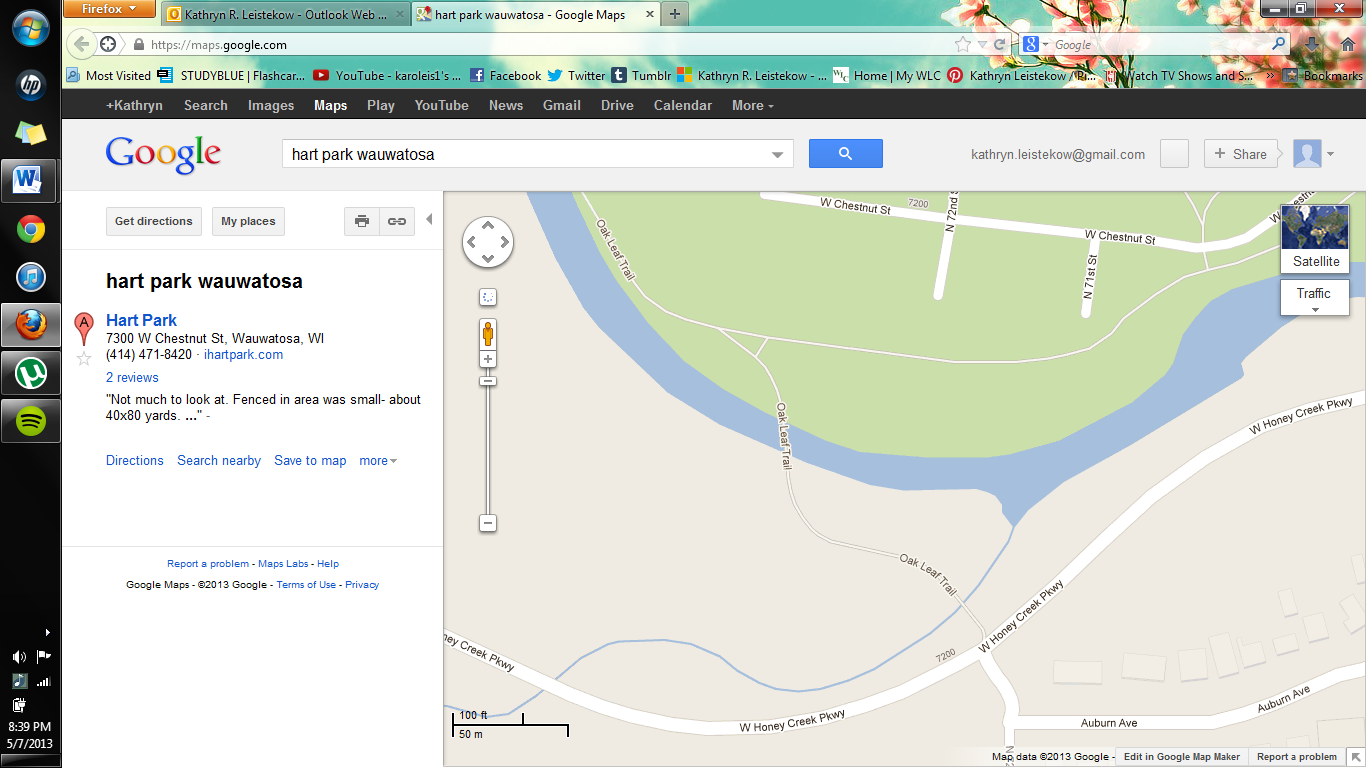 Materials and Methods
Ideal size of sampling: 9 meters by 315 meters
Electroshocking
Barge
Nets
Classification
DELTs
Results
Collected Sample
Calculated IBI from River Sampling
Discussion
Shocking Equipment did not function, so we were unable to collect results from electroshocking
Since there was few fish collected, we were unable to determine the actual IBI number
Minimum of 50 fish are needed
Only 17 were caught
All species caught were Blacknose Dace, which are a tolerant species
Discussion (cont.)
According to the data we were able to collect, the health of the river was very poor
We found no diversity with the results that we collected
One species found was tolerant
Found below 50 fish, therefore the catch rate determines quality to be very poor
Reasons for Error
Nonfunctioning Shocking Equipment
Flooding
Daniel Lyons states:
Sampling should take place between mid-June and mid-September
Sampling should also be avoided for at least 2 weeks after a major flood, even if water levels quickly return to normal.
Conclusion
Sources